Хотелска стая
Видове хотелски стаи
Изготвил: Албена Попова
Хотелската стая е най-важната част от блока за настаняване и от зоната за пребиваване във всеки хотел. Тя е мястото, където се реализира основната дейност на хотела, т.е. нощувката и предлага условия, отговарящи на вида и категорията на хотела. Удобствата, уюта, атмосферата и хигиената на хотелската стая до голяма степен определят мнението на клиента за качеството на хотелиерския продукт.
Видове хотелски стаи
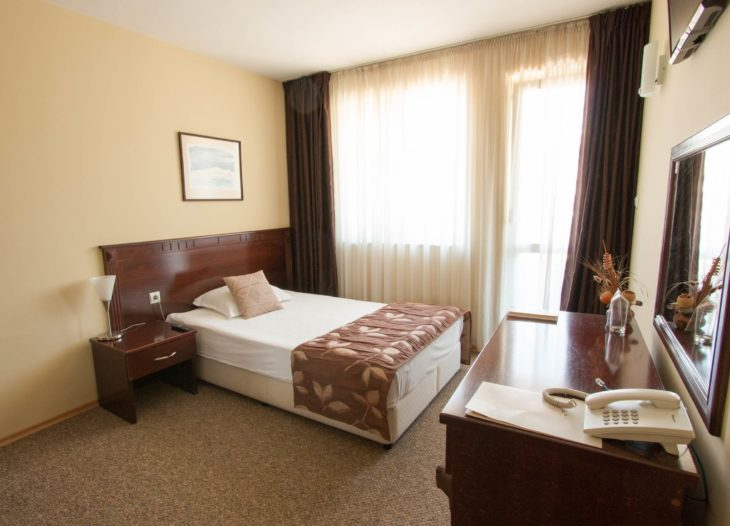 - Единична стая / Single room /
Това е хотелска стая  за един човек с единично легло.  Площта и обзавеждането зависят от вида и категорията на хотела.
В последните години  се наблюдава спад  на дела на  единичните стаи в хотелиерската индустрия.  
Маркетинговите проучвания сочат, че за хотелиерите е по – рентабилно  да предлагат двойни стаи за индивидуални туристи на преференциални цени.
Видове хотелски стаи
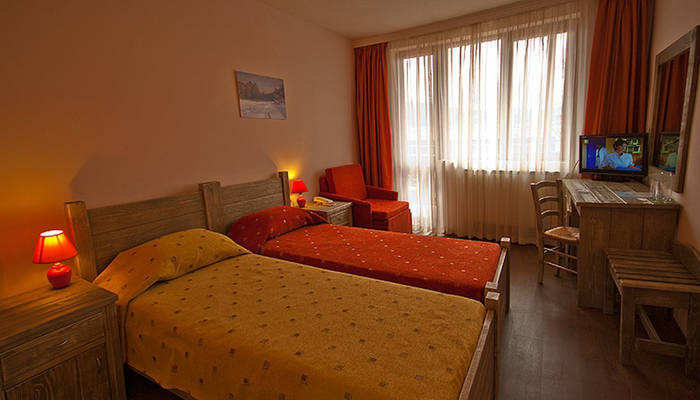 - Двойна стая  /Twin room / ; 
  / Double room /
Двойната хотелска стая е най – рентабилната стая в световната хотелиерска индустрия.  Предназначена е за пребиваване на двама човека.
Тя може да бъде с две единични или две двойни легла и тогава се нарича Twin room . Този тип стая може лесно да се превърне в тройна стая.
Видове хотелски стаи
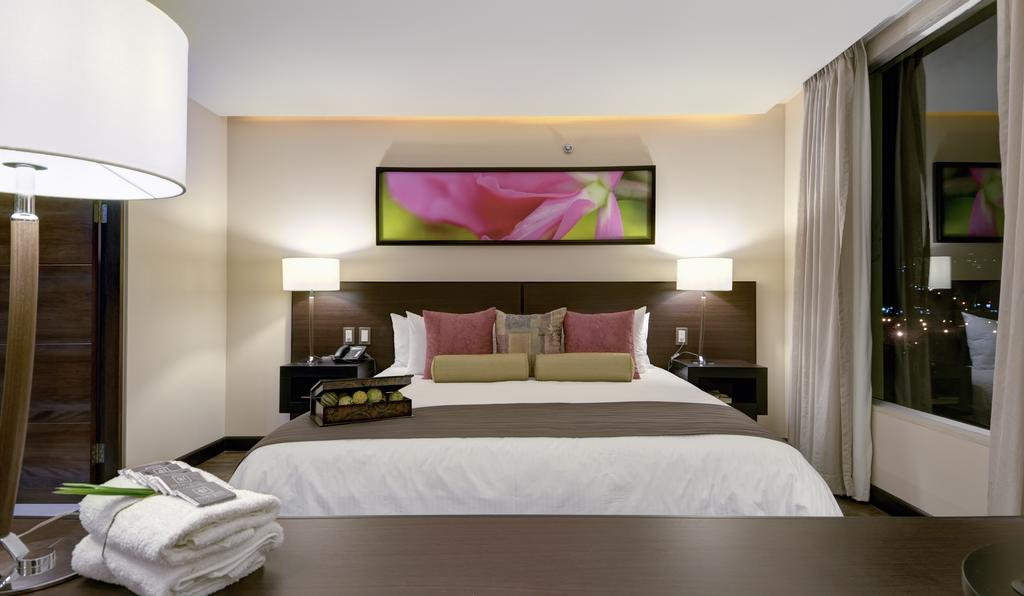 - Двойна стая / Double room / 
Това е хотелска стая с едно голямо двойно легло. Удобна е за настаняване на семейства. В този тип стаи няма практика да   се настаняват туристи от мъжки пол.
Лесно се настаняват семейства с малки деца, като в близост до леглото се постави кошарка или друго подходящо за дете легло.
Twin for sole use – цена на двойна стая, в която ще нощува само един човек.
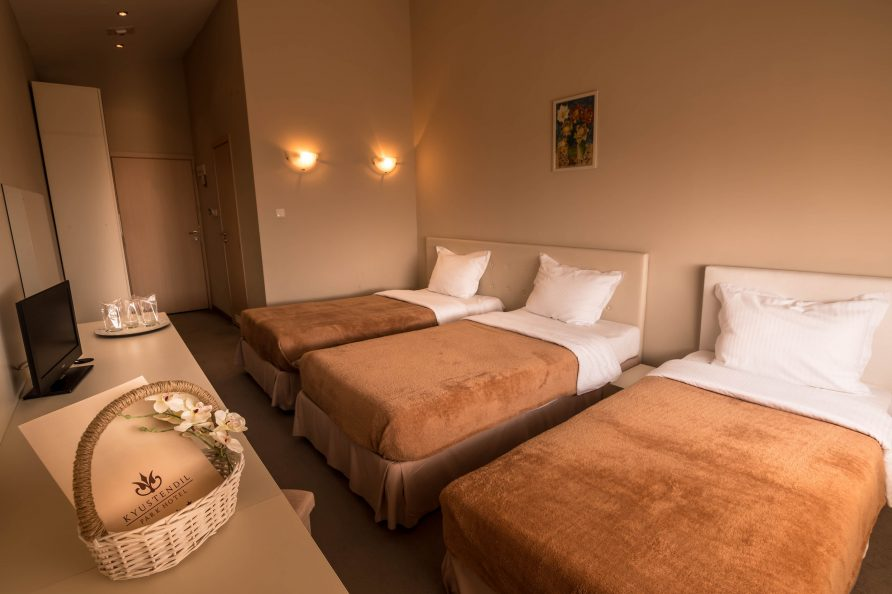 Видове хотелски стаи
- Тройна стая / Triple room / 
Това е хотелска стая с три легла или с две легла и диван.  Диванът е разтегателен.
В хотелиерството не са типични стаите с три или повече легла и се срещат рядко.
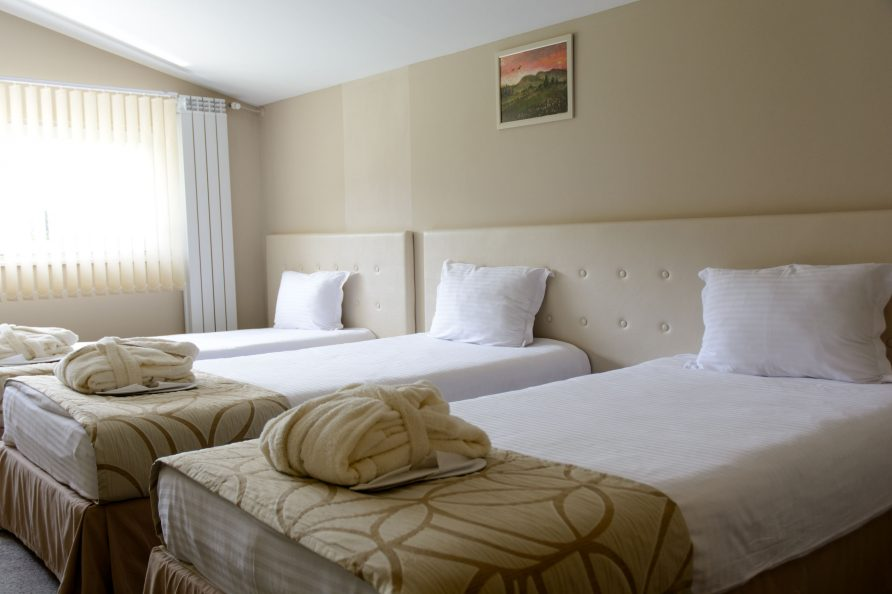 Видове хотелски стаи
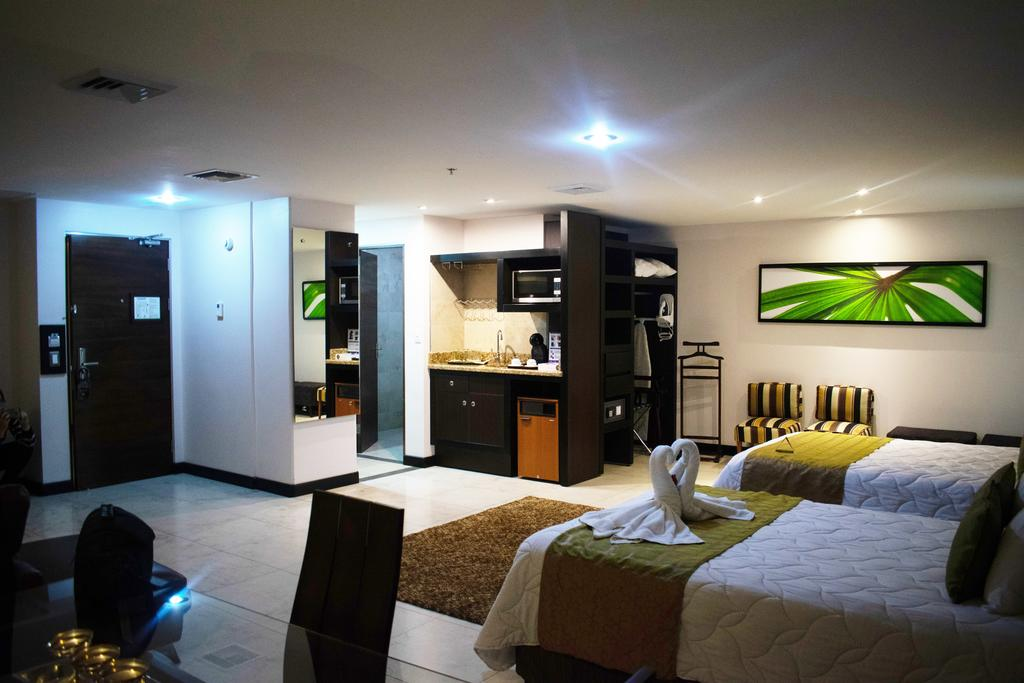 Студио
   Това е хотелска стая с две големи  легла и с по-голяма площ от стандартната двойна стая. Разполага с кухненски бокс и кът за хранене. Кътът за хранене може да бъде отделен с декоративна стена от зоната за спане.
Съществуват още:- Disabled room – Хотелска стая за хора с увреждания / стаи с по-широки врати и оборудвани с допълнителни съоръжения/ .-Garden side room – Хотелска стая, имаща пряк достъп до двора на хотела- Garden view room – Хотелска стая с изглед към двора на хотела
- King room – Хотелска стая с много голямо легло- Suite – Хотелска стая или апартамент, които имат хол и кухня- Superior – Хотелска стая с по-голям размер от стандартната и с  по-луксозно обзавеждане
Апартаменти
Апартамент с една спалня
Апартамент с две спални
Мезонет – Апартамент на две нива, с вътрешни стълби. На първото ниво е хола. И на двете нива има санитарни възли
Апартаментите представляват хотелски стаи с по-голяма площ.   Помещенията в апартамента могат да бъдат  отделени   едно от друго с декоративни преградни стени, които обикновено са подвижни.           В хотели с категория четири звезди и пет звезди съставляват около петдесет процента от общия брой на стаите в хотела.
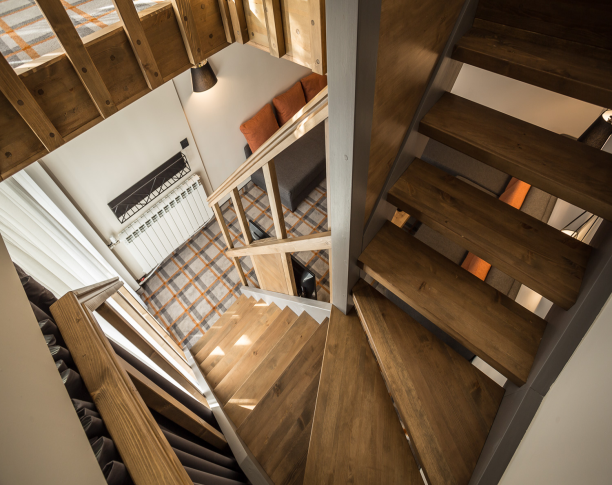 Екзекютив – Голям апартамент с хол, кабинет и спалня. Има отделни санитарни възли към хола и спалнята
Джуниър суит – По-малък по площ апартамент, с плъзгаща се стена между хола и спалнята 
Корнер – Ъглов апартамент. Среден по големина, с допълнително обзавеждане и малък кабинет.
Президентски  - Апартамент с много комфортно и скъпо обзавеждане. Разполага с повече помещения. Има хол, трапезария, кухненски бокс, кабинет, спалня и санитарен възел. За охраната има отделни стая и санитарен възел.
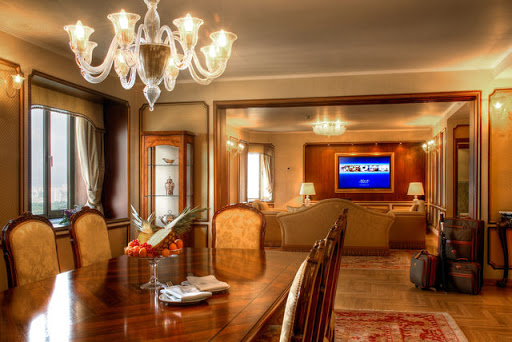 Номерацията на хотелските стаи се формира според броя на етажите и броя на стаите на всеки етаж.
    Настаняването в хотелска стая се извършва от 14.00 часа. Настаняването в хотела се нарича се още “Check-in”.  
     Хотелската стая се освобождава от госта до 12.00 часа. Ако стаята се ползва до 16.00 часа се доплащат 50 % от стойността на стаята, а ако се ползва до 19.00 часа – 70 % от стойността. Напускането на хотела се нарича още“Check-out”. 

    Горепосочените условия могат да бъдат променени по преценка на хотела !
Благодаря за вниманието !

Изготвил: Албена  Попова